Z życia     klasy III A
15 września 2021   -   wycieczka do Krakowa
Niezapomniane wrażenia:
Collegium Novum, Wieża Ratuszowa, Sukiennice, Alegorie pomnika A. Mickiewicza
 Kościół Mariacki, 
Kościółek św. Wojciecha
Dom Jana Matejki
Brama Floriańska i Barbakan
Zoo
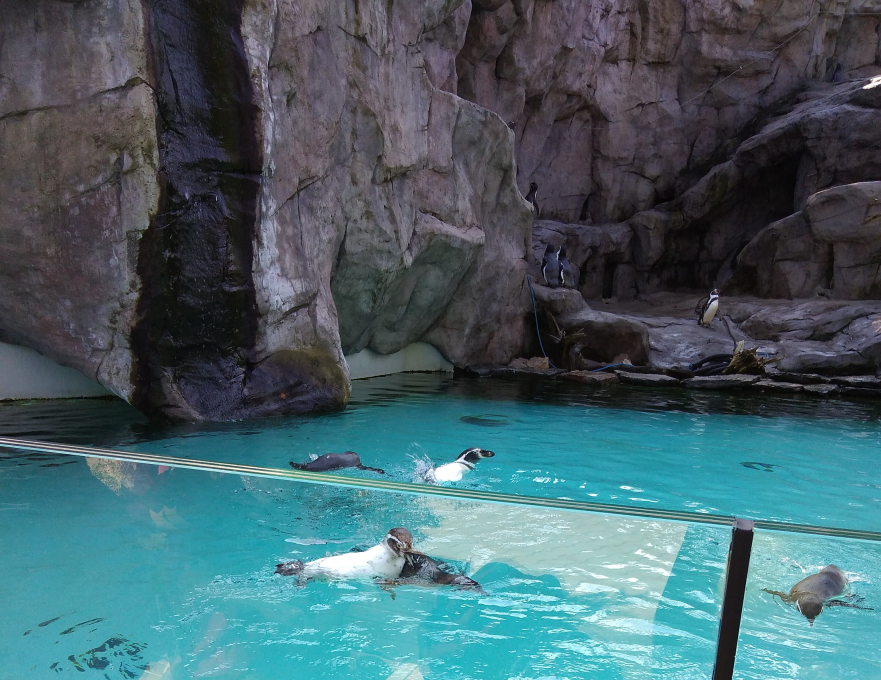 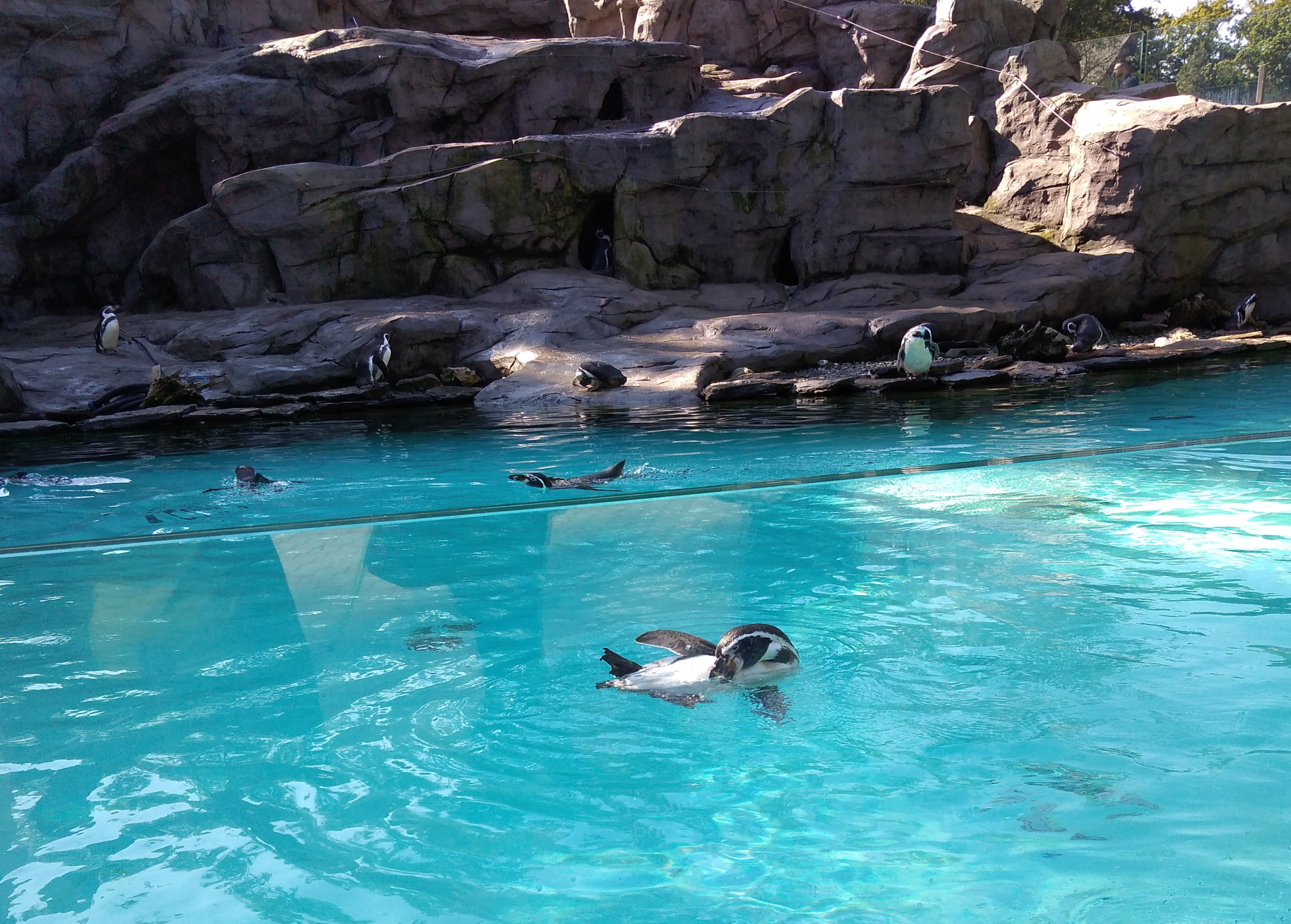 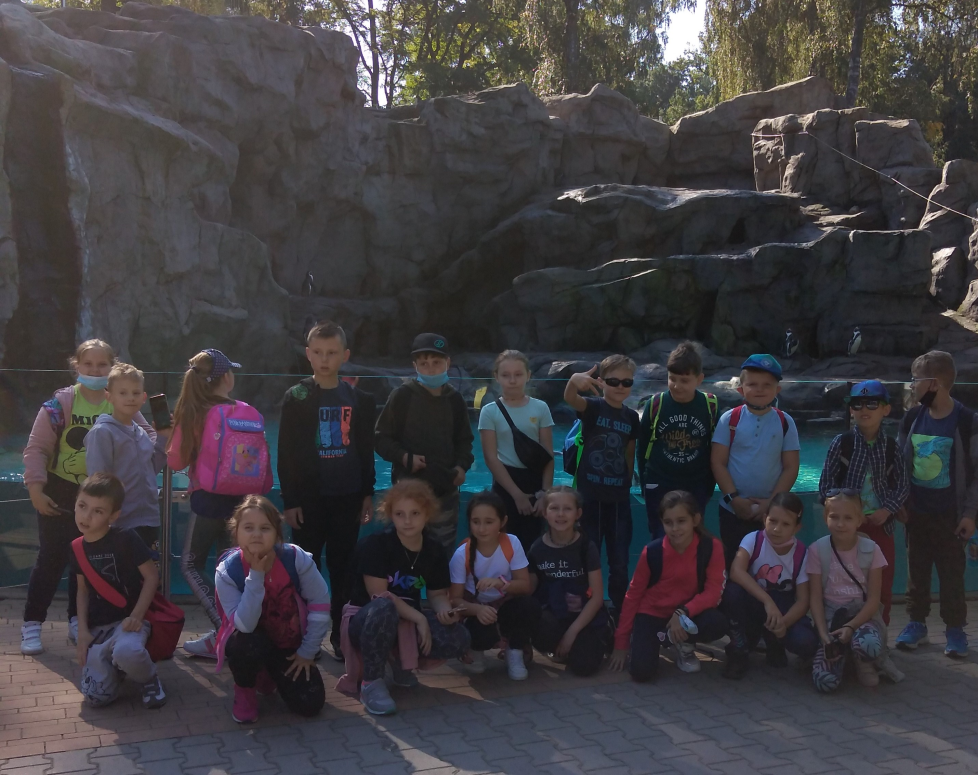 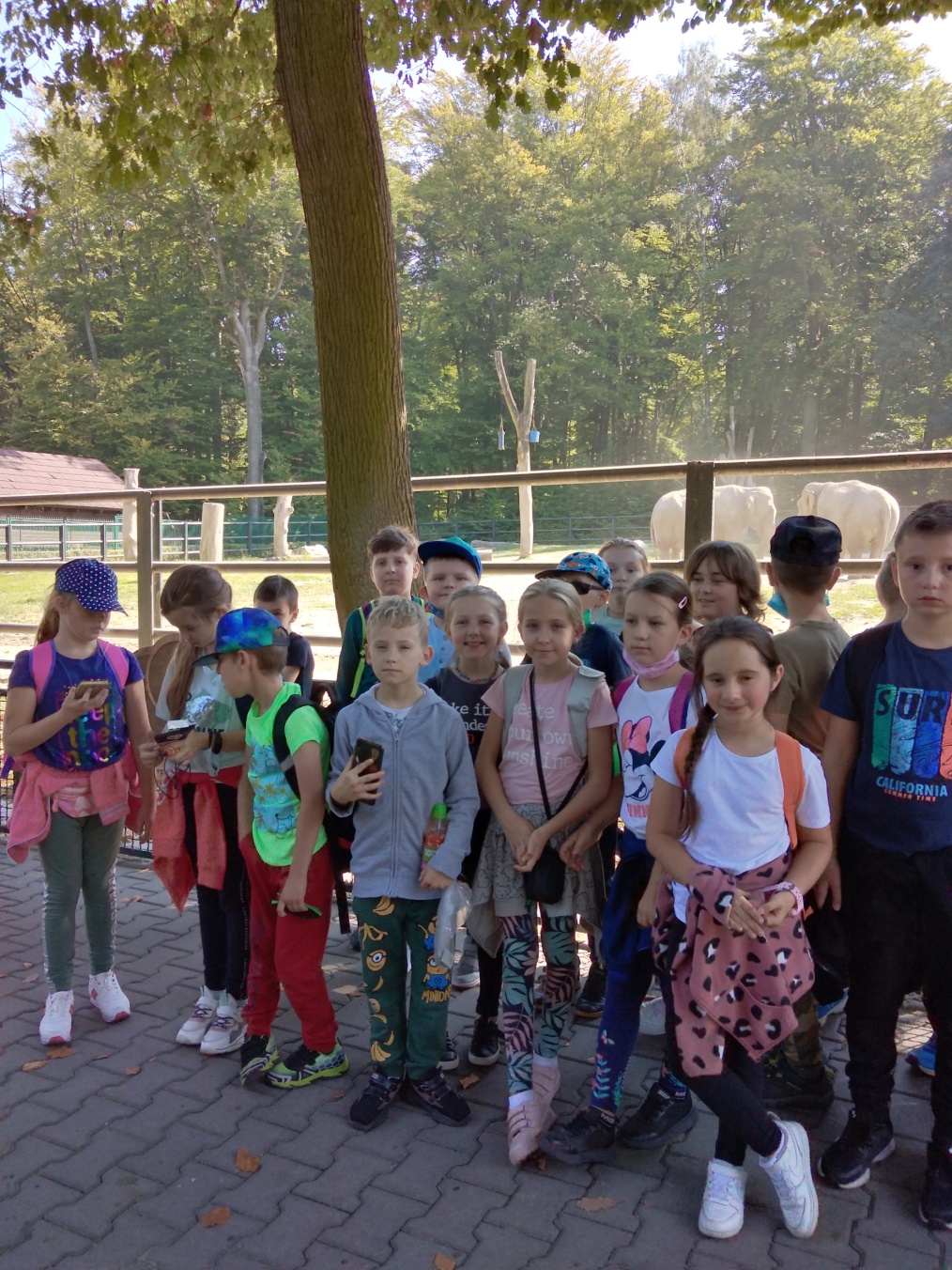 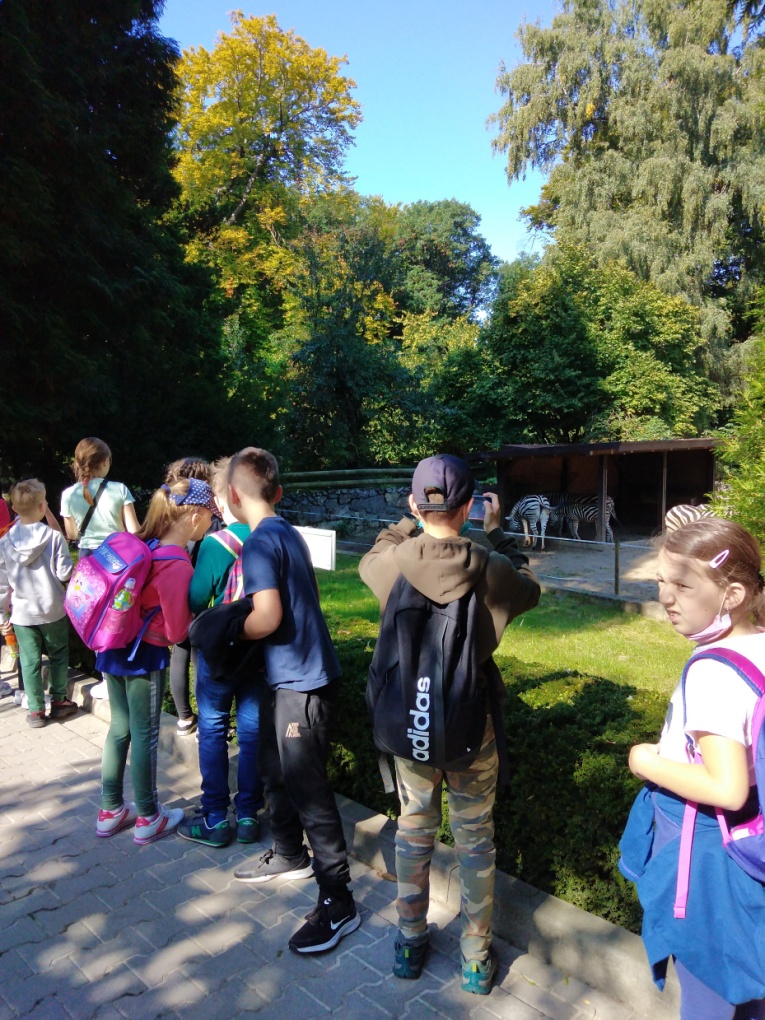 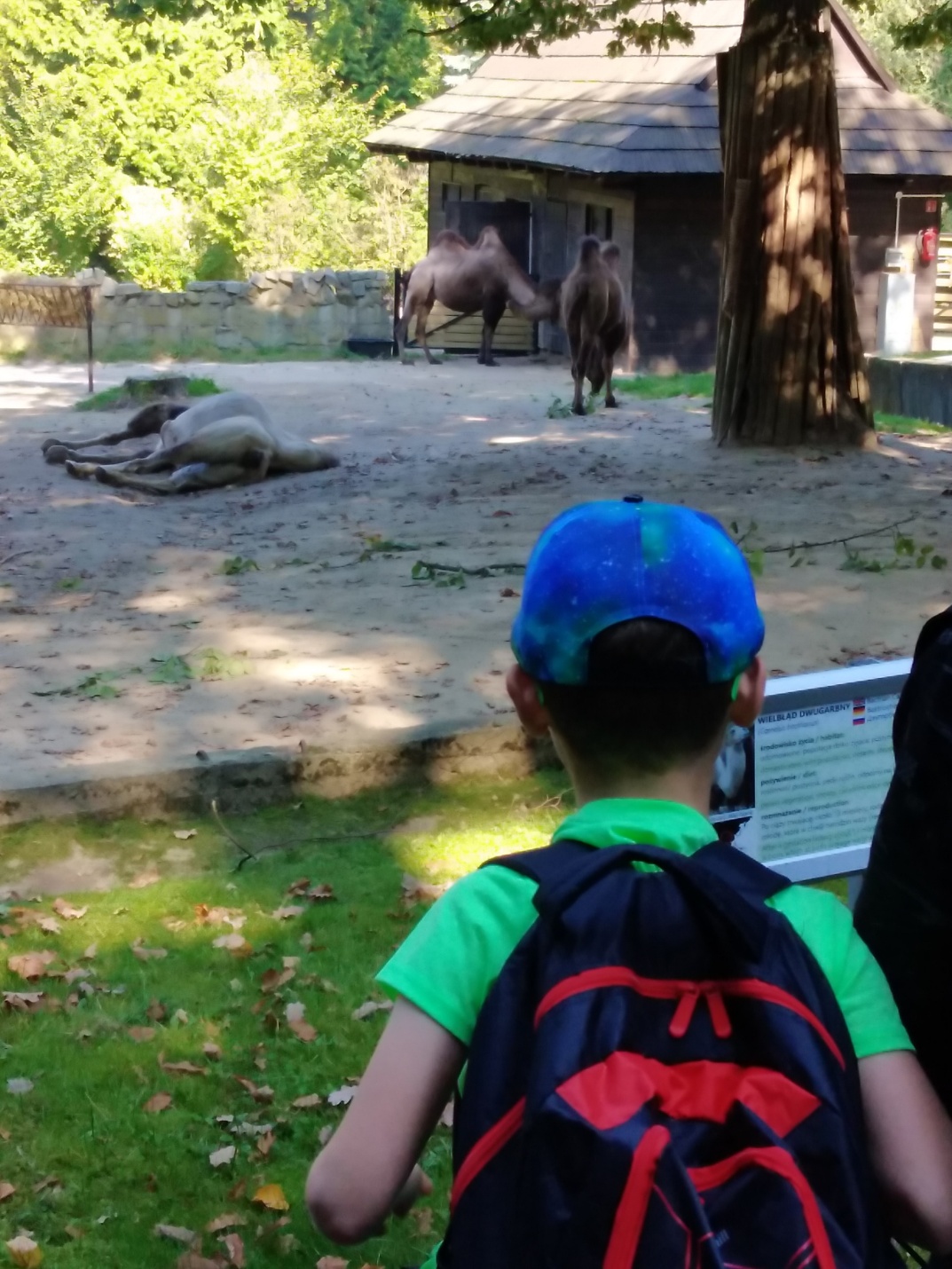 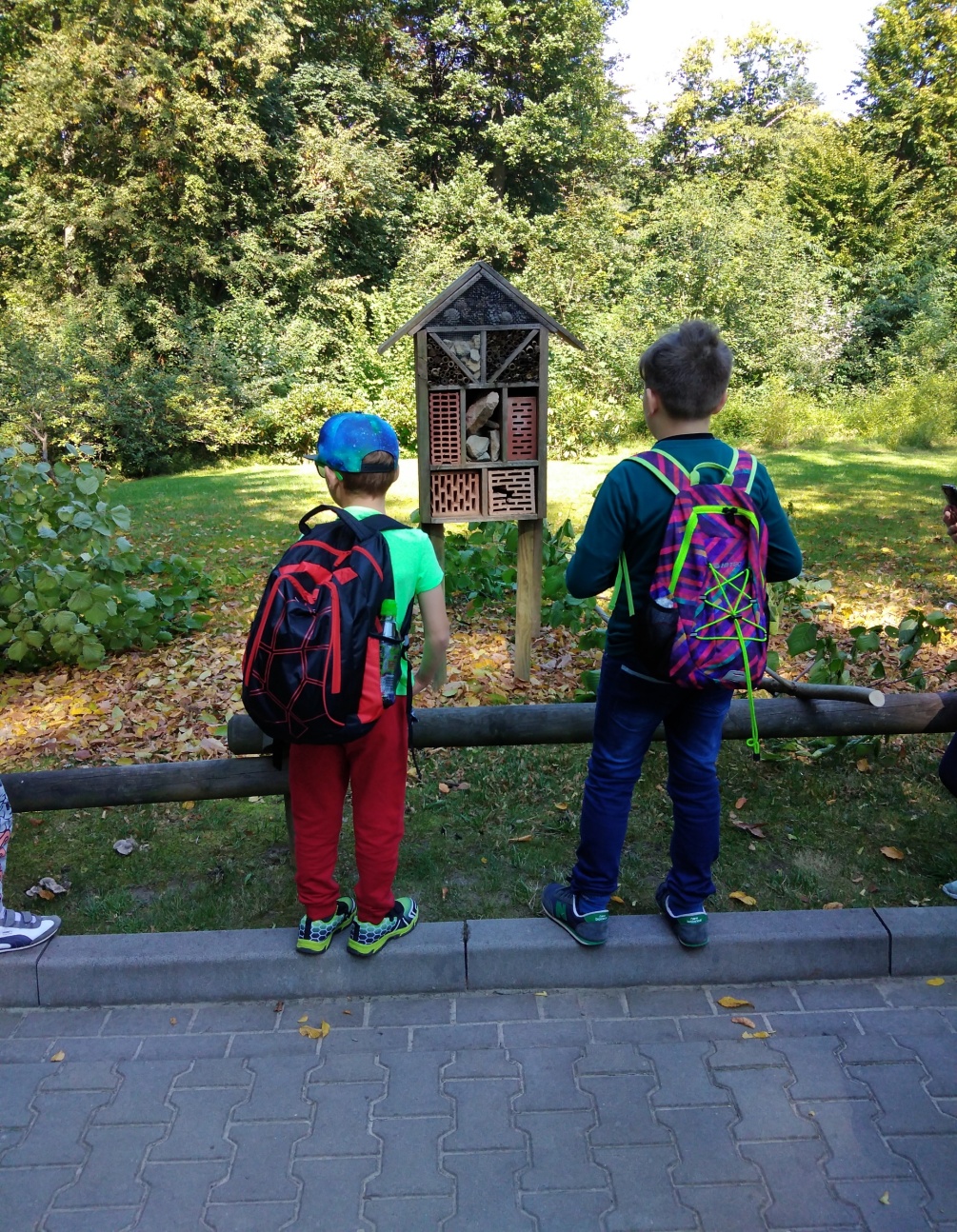 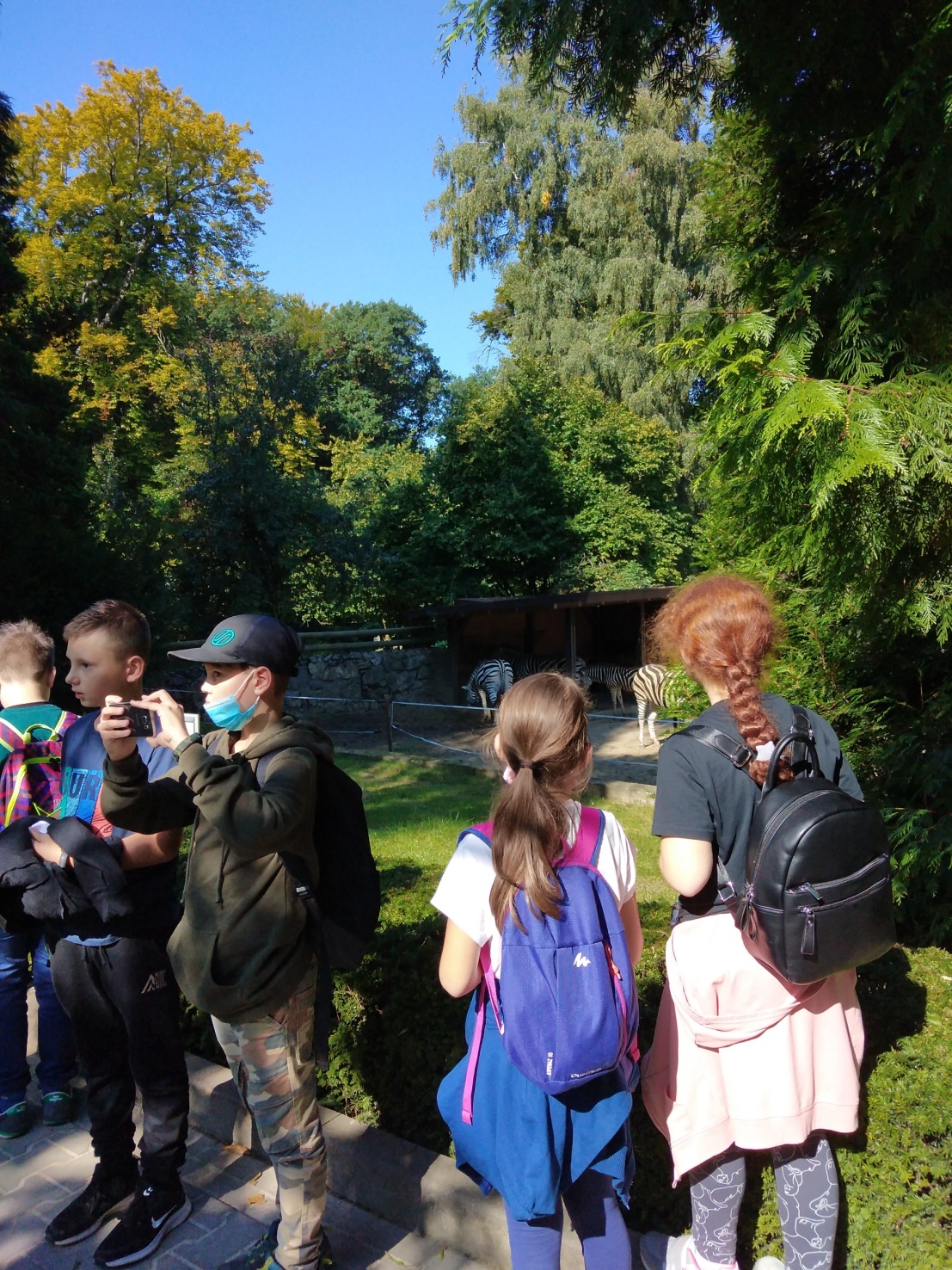 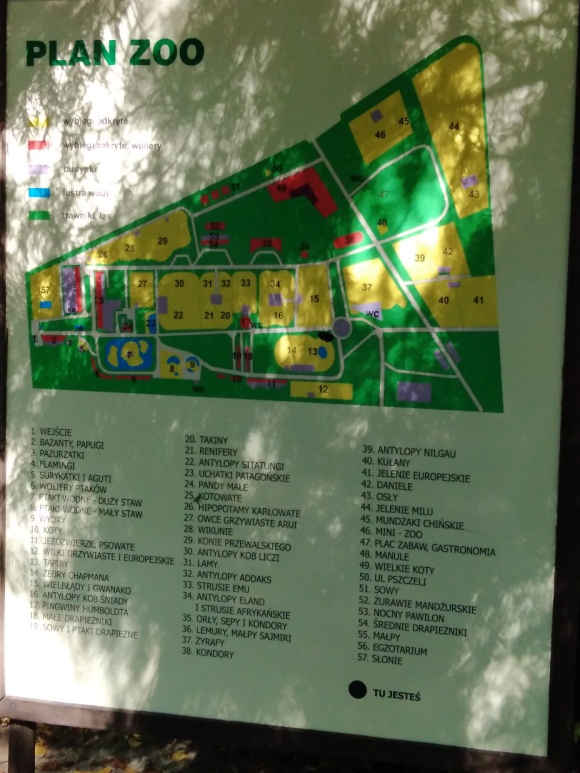